营销活动策划案
汇报人：OfficePLUS
规范
色彩规范
字体规范
中文   思源宋体CN Semibold
       字体圈欣意吉祥宋
英文   Bahnschrift  Light
#C5D3ED
#3E406E
#2A2C4A
#93ADDD
#FFFF99
#5C5FA2
注意
#3E406E
使用时用户需自行在网络上下载字体
壹
贰
叁
肆
本部分只是对此次的活动策划做一个大致介绍
活动介绍
活动的具体内容、流程、针对群体等内容都会详细呈现
活动内容
整个活动开始前需要做的准备、进度的把控都会一一呈现
活动准备
此次活动需要的准确的成本，以及成本的精确分配
活动预算
活动介绍
壹
活动背景
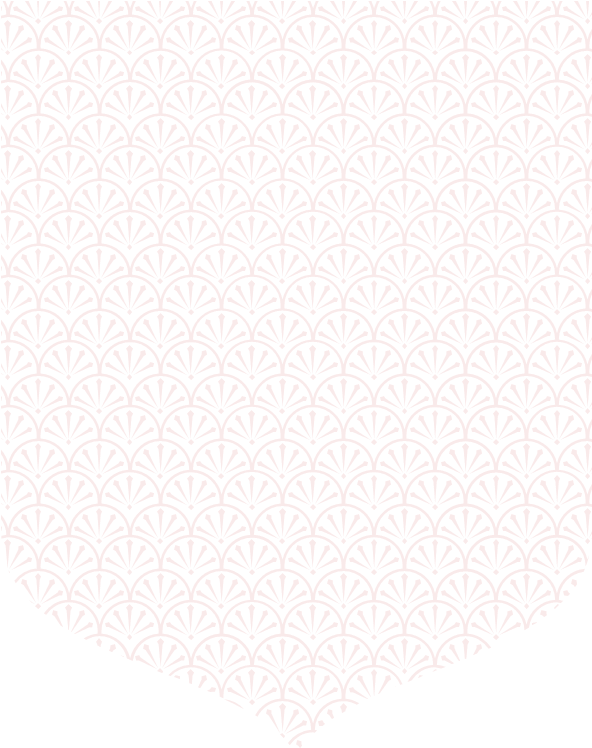 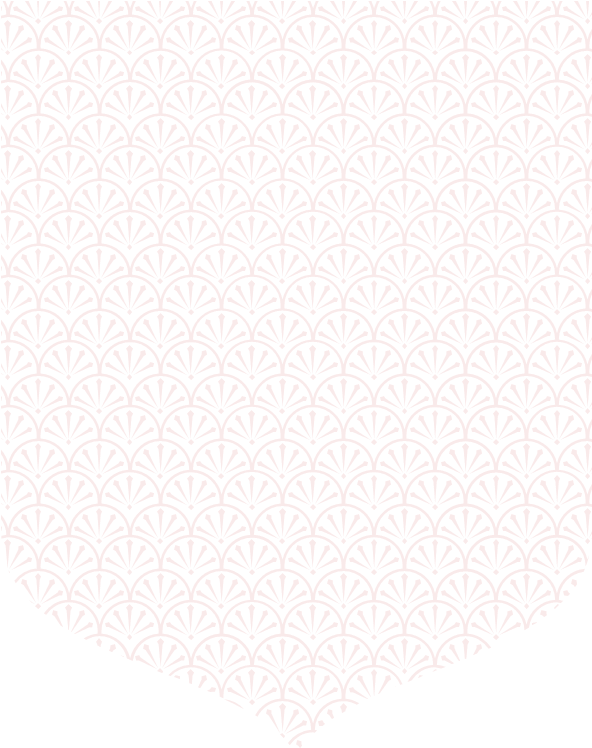 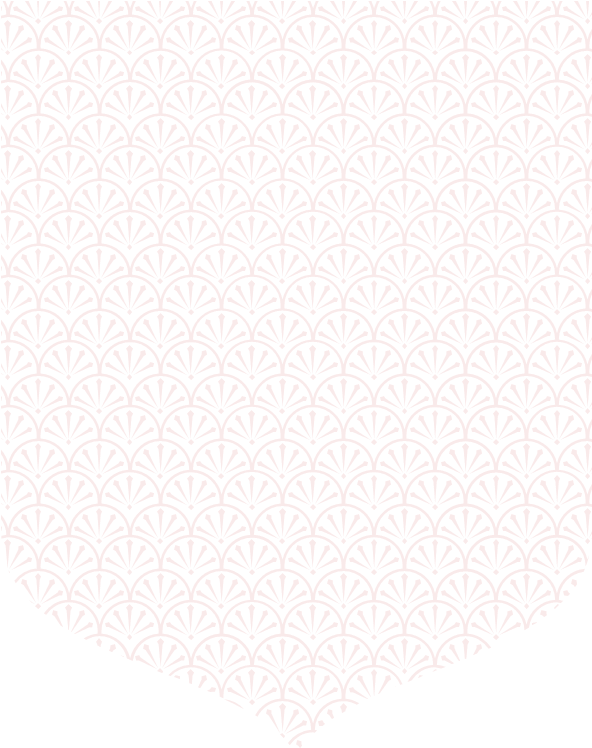 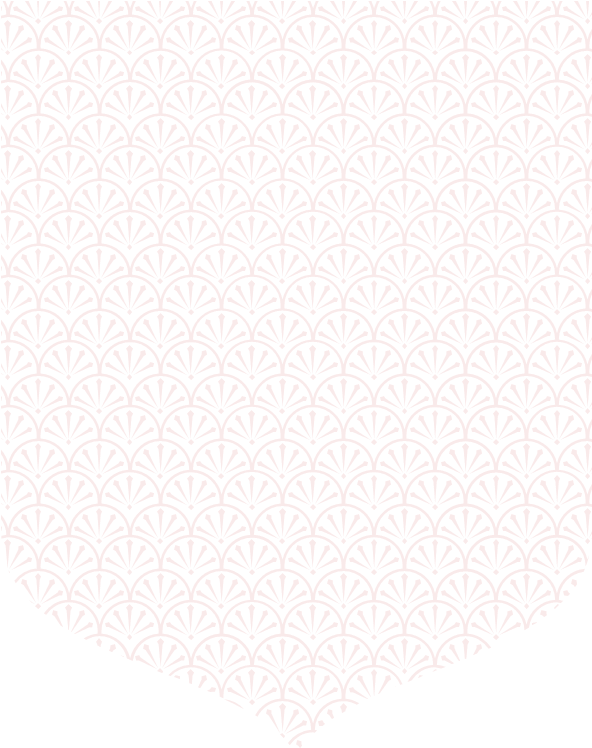 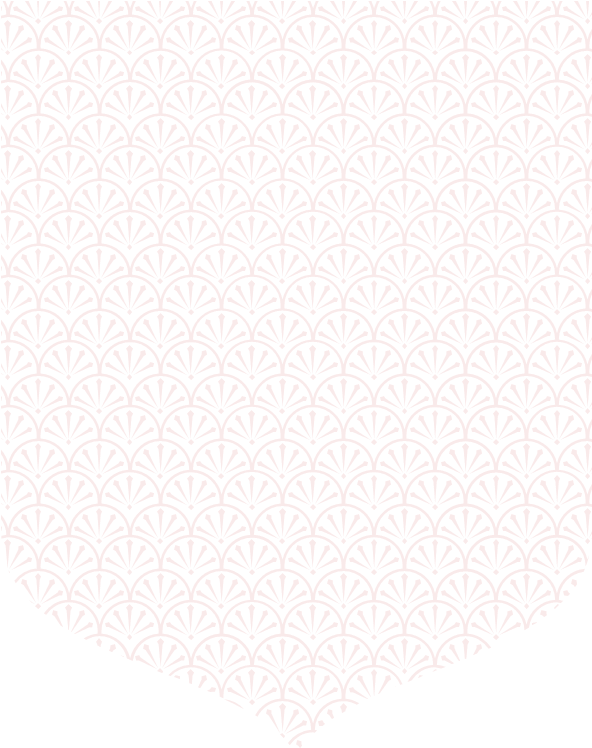 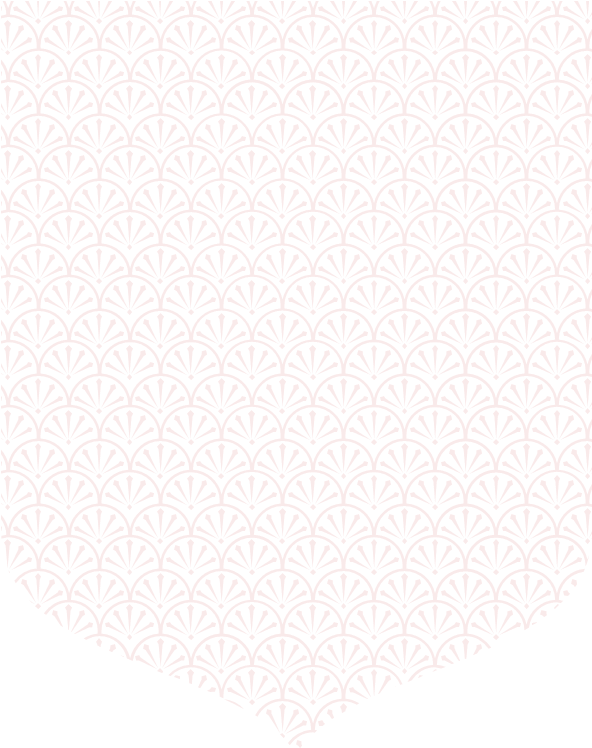 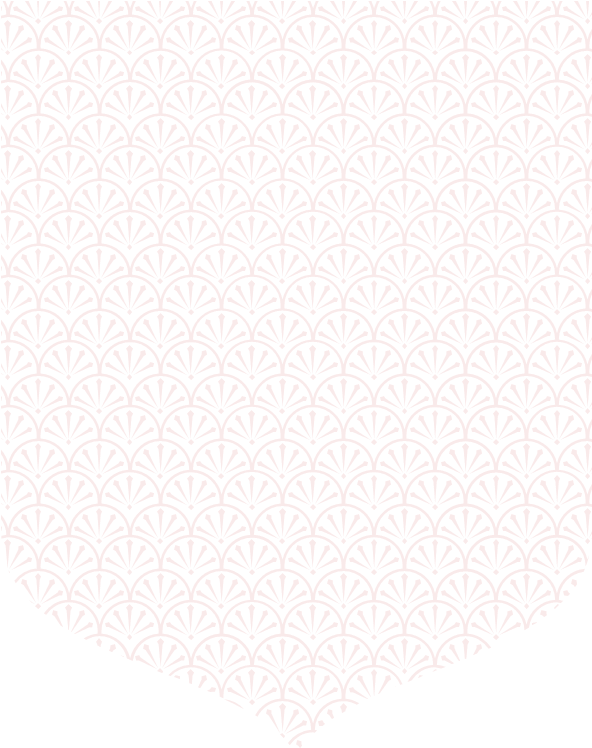 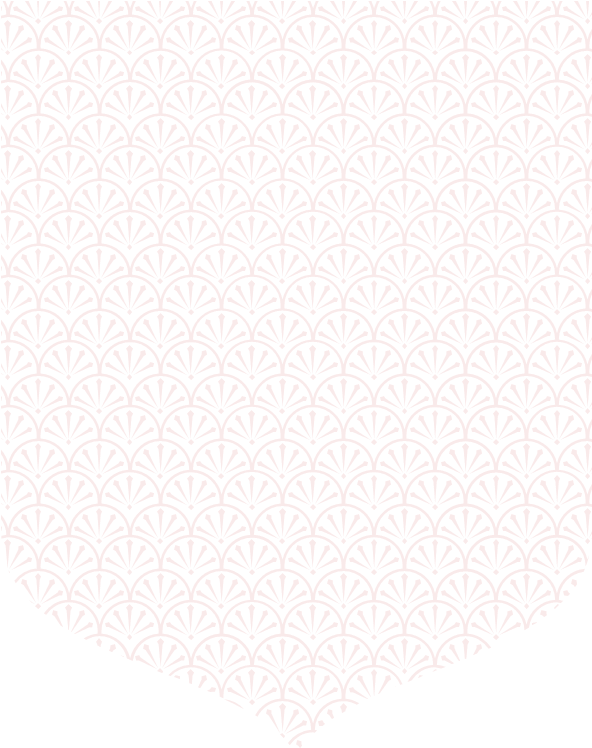 目前，全国大范围内的疫情基本已经控制住，只是部分区域断断续续地出现反弹。但，整体而言，已经为消费的复苏埋下了希望的种子。消费有了实际的用处，不用居家隔离之后各类的消费需求已经重新出现。无论是为了自己的实际或者社会角色需要，都要消费。
疫情以来，失业率的上升、社会经济发展的疲态和不稳定，让当下的消费者相较于消费，更乐于将钱储蓄起来。以备不时之需。但受此影响，各大商家的产品的销售情况都不容乐观。临近七夕，亟需靠节日营销，冲一波销量
疫情相对有所缓解
消费乏力，公司产品销量不佳
活动目的
通过这一次的七夕活动策划，提升品牌的知名度。如此一来，可以减少消费者因品牌无名进而产生的对品质的担心。
夏季的销售时间已经过了，目前品牌旗下的各大店铺已经全面铺开秋季新品。通过活动来促销清理库存利于品牌长期发展。
通过活动让利，提升销量，品牌的市场占有率。市占率一提高，盈利率和在供应商面前的议价能力都会提高。
通过活动让利，让原本对品牌不了解或者是因为价格对品牌望而却步的消费者，进行首次消费。用真实的消费体验打消费者，成为新客户。
提高品牌知名度
促销清理库存
争取市场占有率
拓展新客户
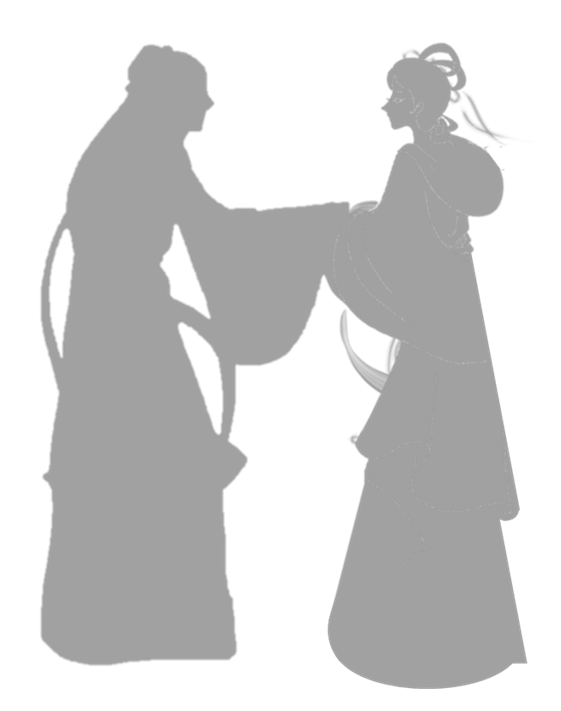 时间与地点
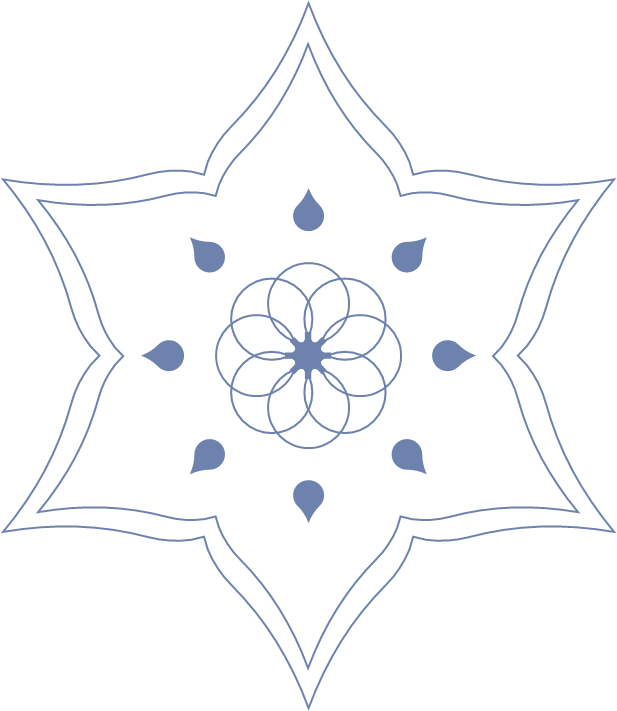 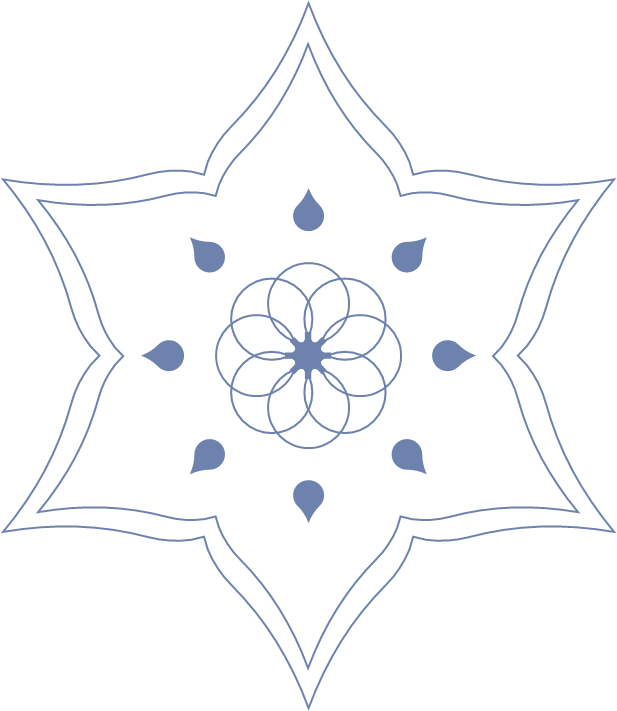 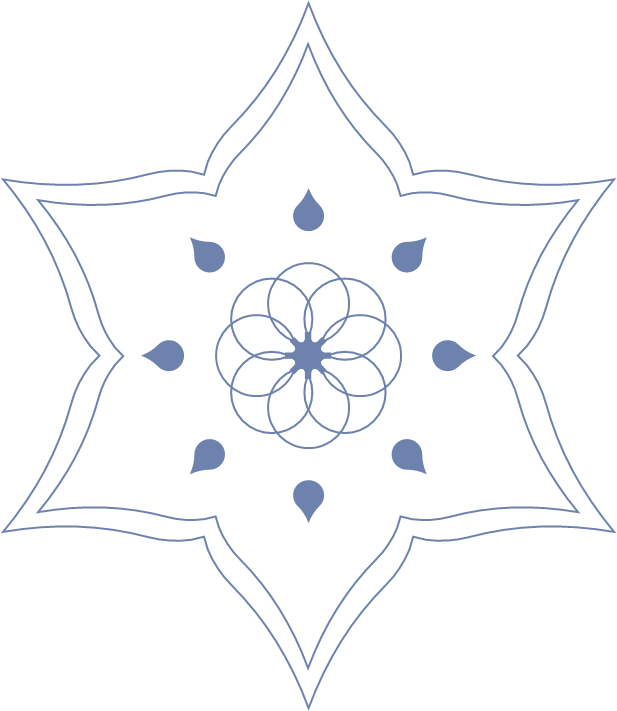 活动时间
活动地点
活动时长
日期： 8月25日
具体时间：18：30活动开始
街道： xx路xx街103号
具体位置： xx酒吧xx酒吧
总时长：3-4小时
休息时长：休5分钟/45分钟
活动内容
贰
活动主题
情定七夕，爱就要大声说出来。情定七夕，爱就要大声说出来。情定七夕，爱就要大声说出来。情定七夕，爱就要大声说出来。情定七夕，爱就要大声说出来。情定七夕，爱就要大声说出来。
情定七夕，爱就要大声说出来。情定七夕，爱就要大声说出来。情定七夕，爱就要大声说出来。情定七夕，爱就要大声说出来。情定七夕，爱就要大声说出来。情定七夕，爱就要大声说出来。
情定七夕，爱就要大声说出来。情定七夕，爱就要大声说出来。情定七夕，爱就要大声说出来。情定七夕，爱就要大声说出来。情定七夕，爱就要大声说出来。情定七夕，爱就要大声说出来。
关键词
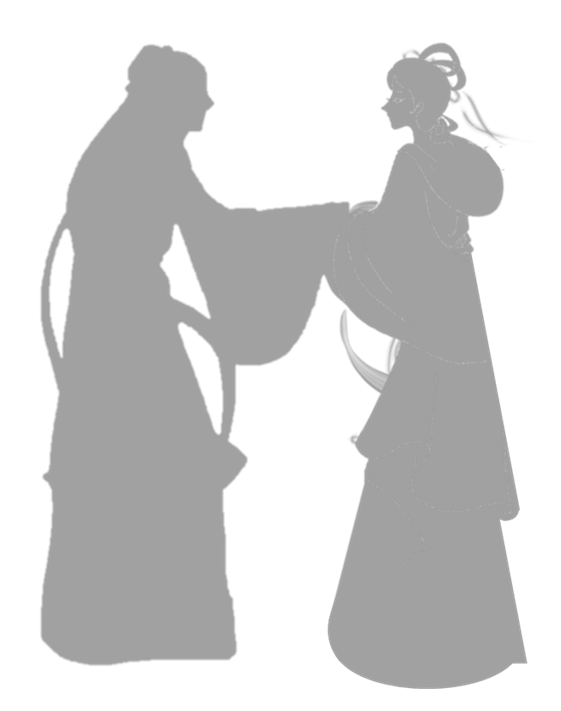 说出来
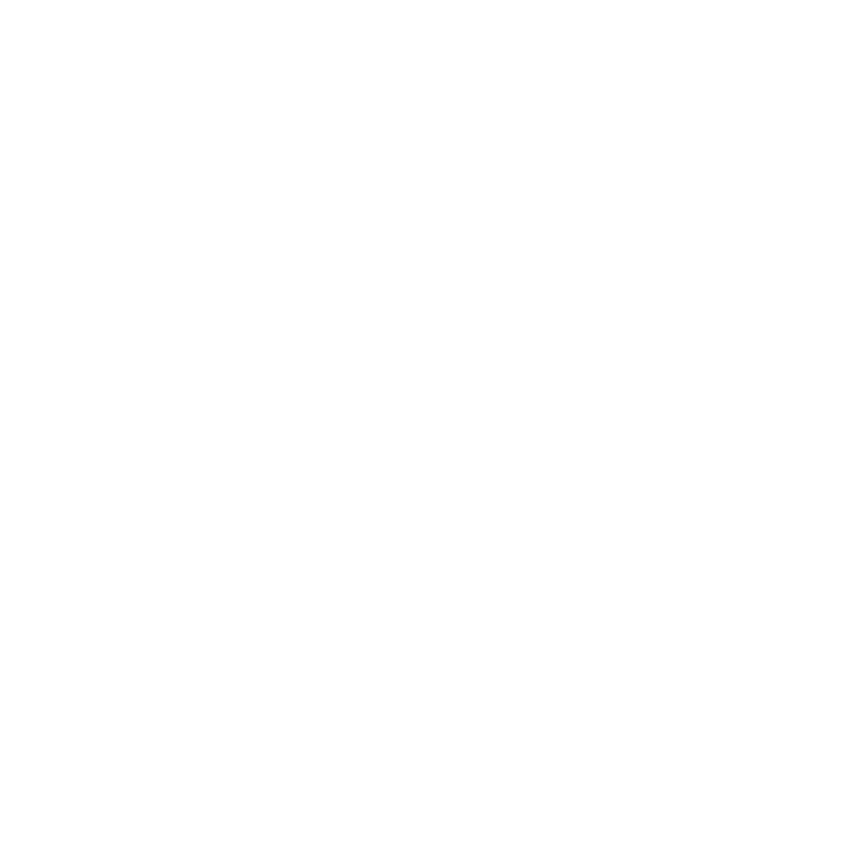 大声说
告白日
活动目标群体
已婚夫妻
未婚情侣
中小学生
大学生
职场新人
蓝领
白领
金领
40
35
22-35
22-35
30
25
18-23
20
15
此类目标人群参与活动重在新奇有趣，体验年轻的美好。最重要的是通过活动两人亲密的互动。
此类目标人群的生活重心转变为把浪漫作为生活的调节剂。需要更多看得见的实惠。
活动内容
有奖互动游戏
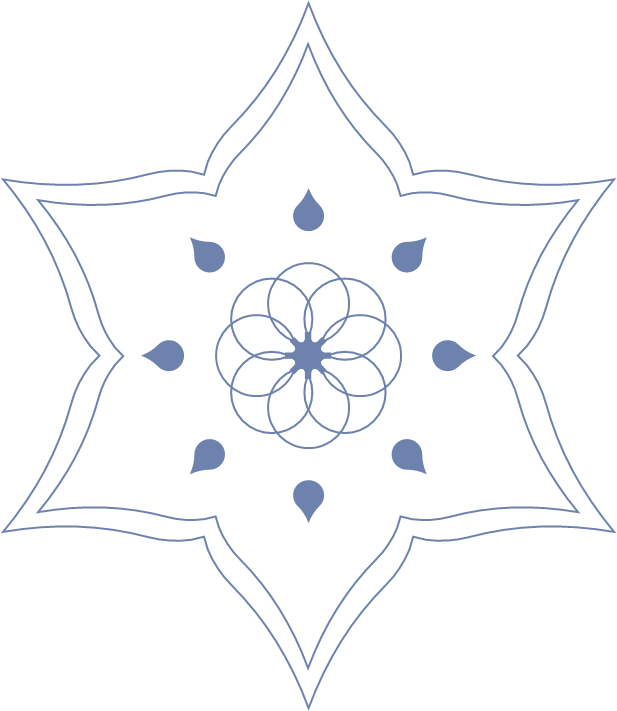 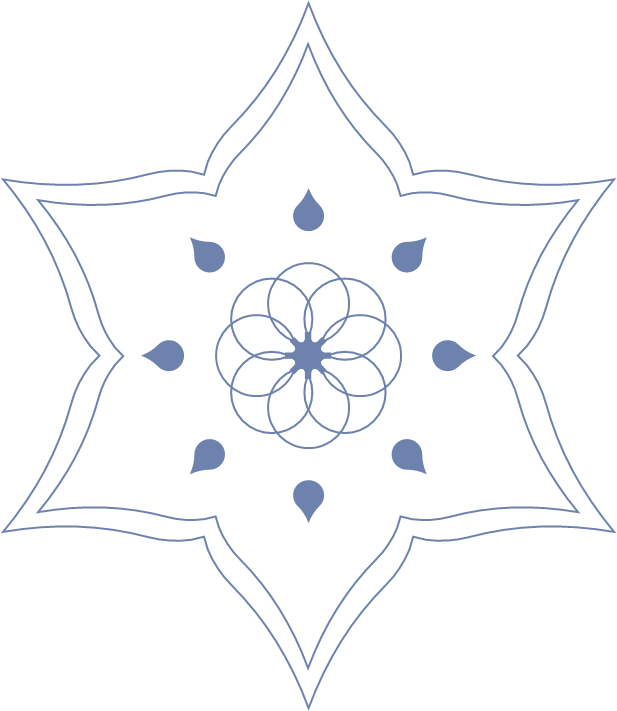 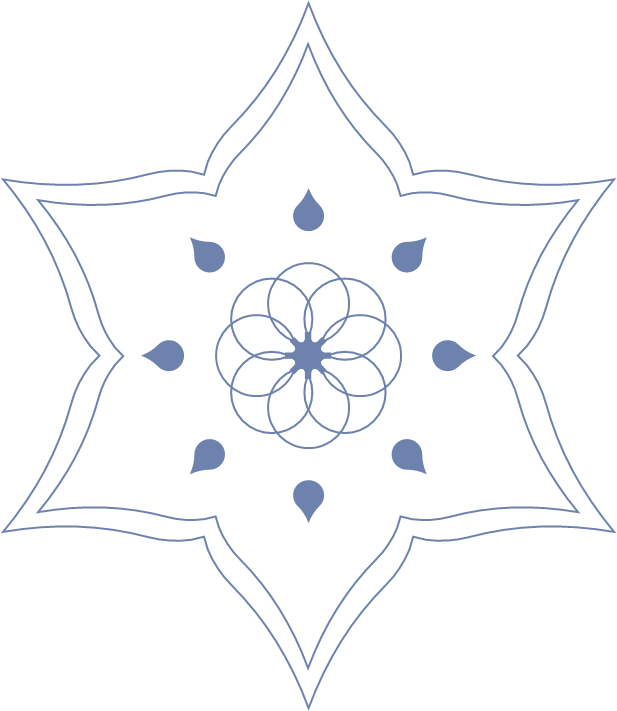 火柴人登山
丘比特之杯
只此一心
气球
计时器
红绳
香烟
保鲜膜
玫瑰酒
火柴
纸杯
[Speaker Notes: 1、火柴人登山：两用嘴各叼红绳的⼀头，中间系上一支点燃的香烟，在桌上放5根竖直的火柴(可插在水果上)；5根火柴全部点燃才算成功，同时不得借助嘴巴之外的力量
2、丘比特之杯：取2个⼀样的杯子，倒满玫瑰酒，在顶部盖上保鲜膜，然后将2个杯字相对扣上缓缓抽出薄膜；要求两⼈不能动手⼀起喝完扣在⼀起的两杯酒，不能洒出。
3、只此一心：每次4人，2人一组，每组分别将两⼈夹在中间的⽓球压破；前提是不得借助手和身体之外的任何道具。在规定的时间内看哪一组压爆的气球数量多。]
活动流程
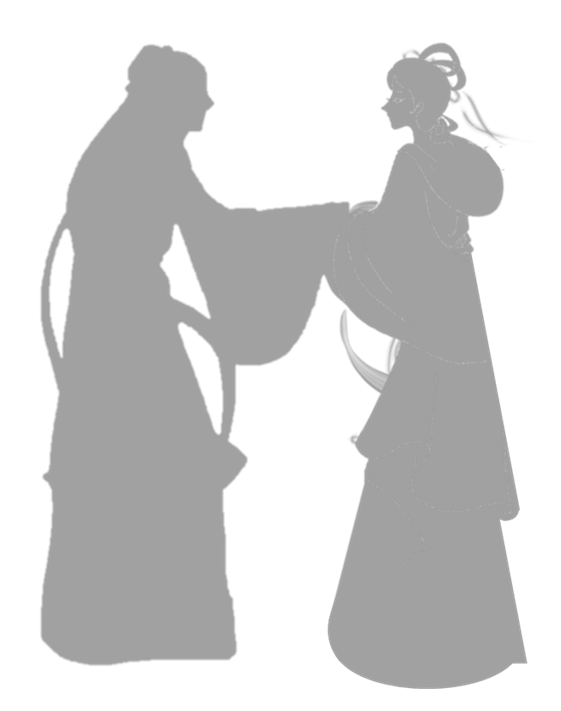 入场登记
主持出场
活动开始
游戏环节
18:30
19:00
19:30
20:00
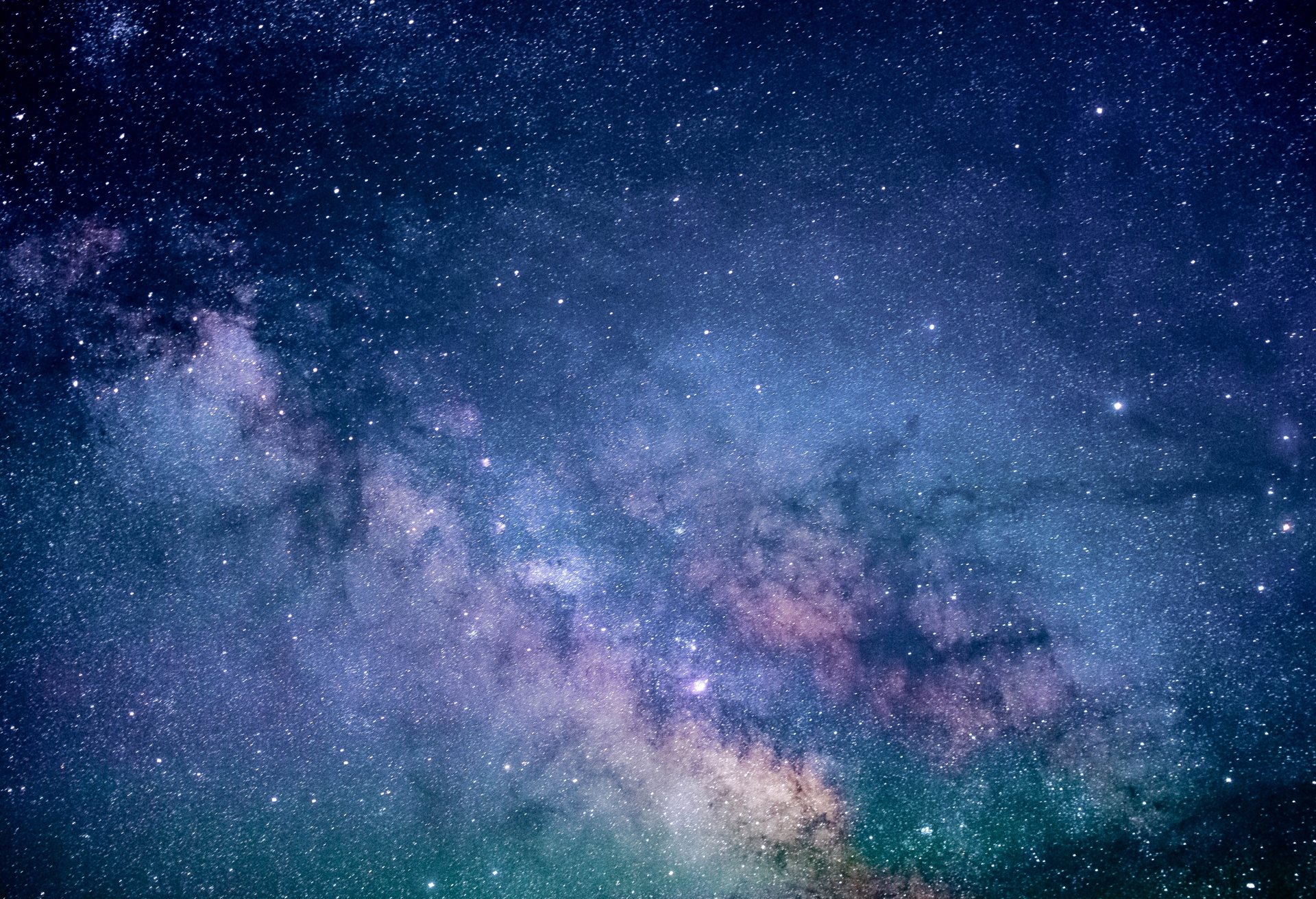 活动流程
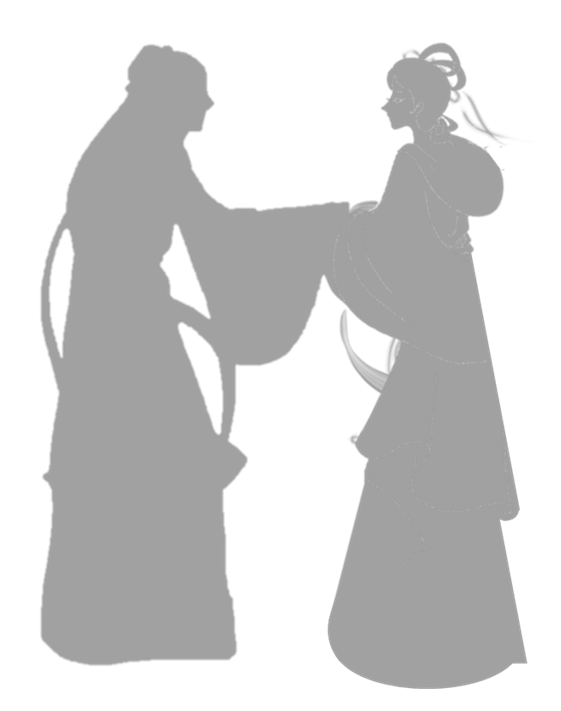 游戏环节
游戏环节
颁奖环节
活动结束
20:30
21:00
22:30
11:00
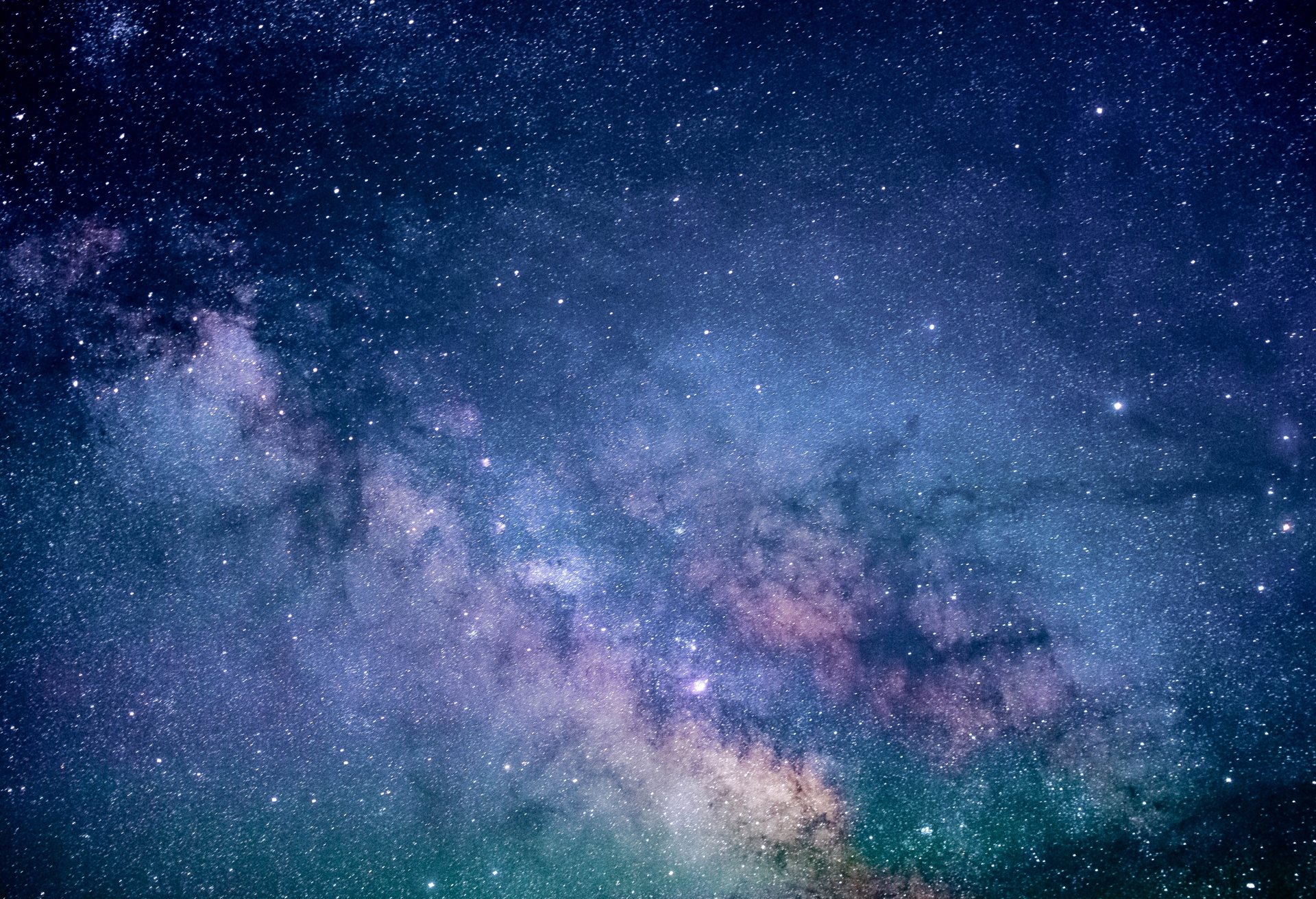 15%
9%
23%
效果预估
注：此页中所有数据提升均是与去年七夕活动结果数据相较而言
产品销量
客单价
活动参与人数
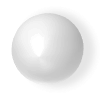 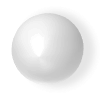 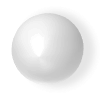 活动准备
叁
进度把控
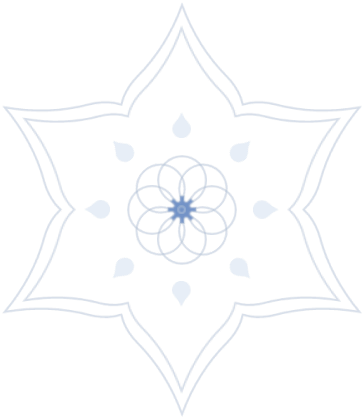 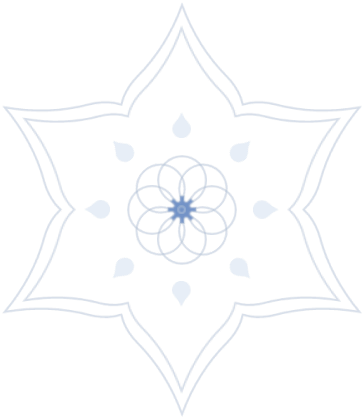 XX月XX日
XX月XX日
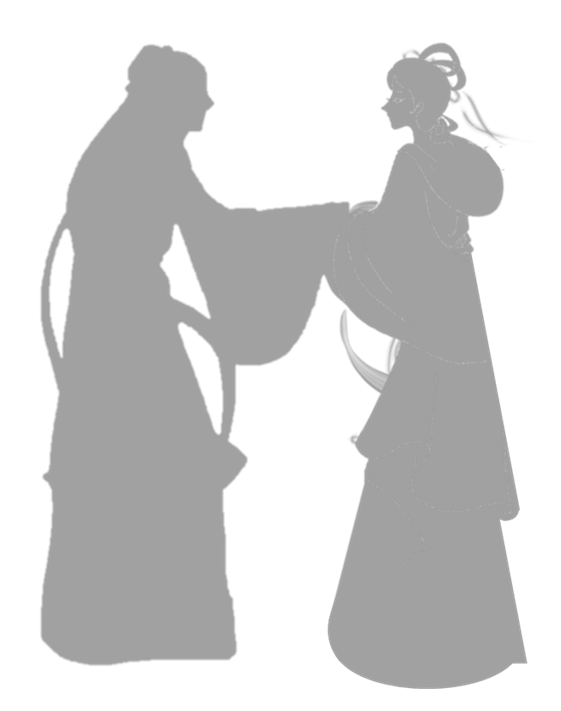 定好邀请嘉宾名单
选定广告商
确定场地相关事项
确保嘉宾准时到场
进行最后一次彩排
确认好安保事项
25%
100%
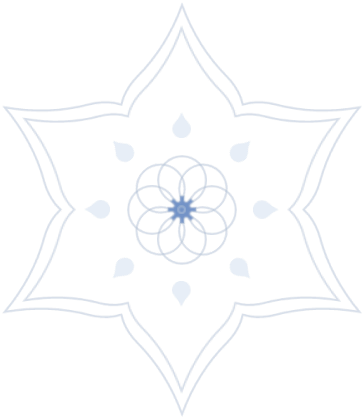 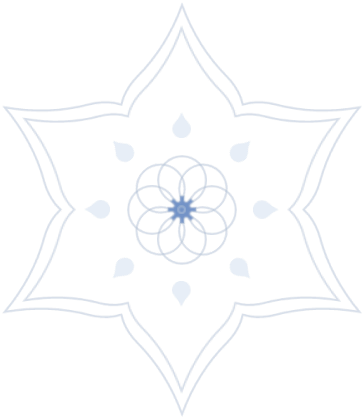 XX月XX日
XX月XX日
50%
75%
制作广告并投放
设计活动场地并装修
敲定物料的合作商家
线上线下全面宣传
完成全部场地装修
进行活动流程彩排
通过快手、抖音平台的头部、腰部博主进行短视频广告的投放，预算控制在balaba之间
短视频投放
通过微信的头部和腰部公众号进行图文广告的投放，预算控制在balaba之间
头部公众号图文广告
通过线下的传单、地铁广告、公交站台进行图文广告的投放，预算控制在balaba之间
线下广告
广告
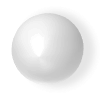 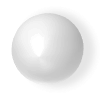 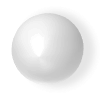 物料
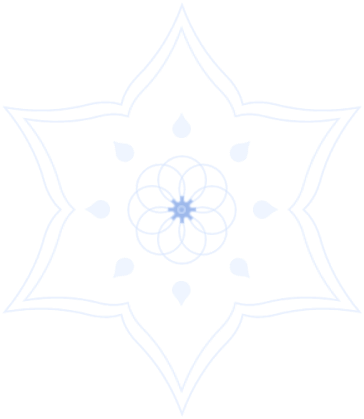 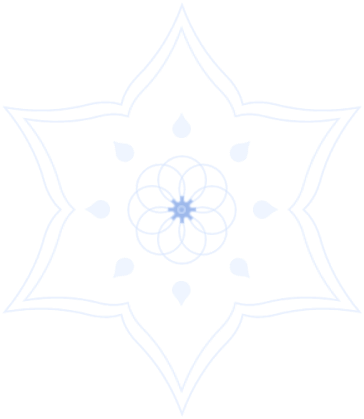 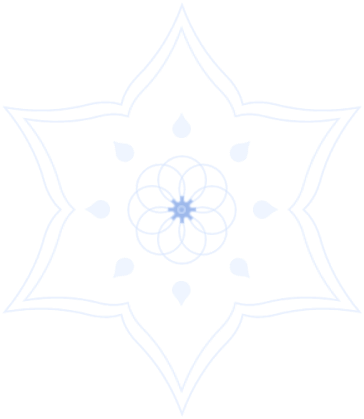 广告物料
活动物料
场地物料
6张
7张
25张
8张
13张
41张
50cm X 60cm
40cm X 70cm
40cm X 70cm
100cm X 70cm
40cm X 70cm
40cm X 70cm
人员安排名单（待定）
嘉宾对接组
物料安排组
活动当天工作人员
物料准备组
打哈几点睡
阿氏亮鮰
阿斯拉达和
去问了职
打哈几点睡
阿氏亮鮰
阿斯拉达和
去问了职
打哈几点睡
阿氏亮鮰
阿斯拉达和
去问了职
打哈几点睡
阿氏亮鮰
阿斯拉达和
去问了职
安保组
打哈几点睡
阿氏亮鮰
阿斯拉达和
去问了职
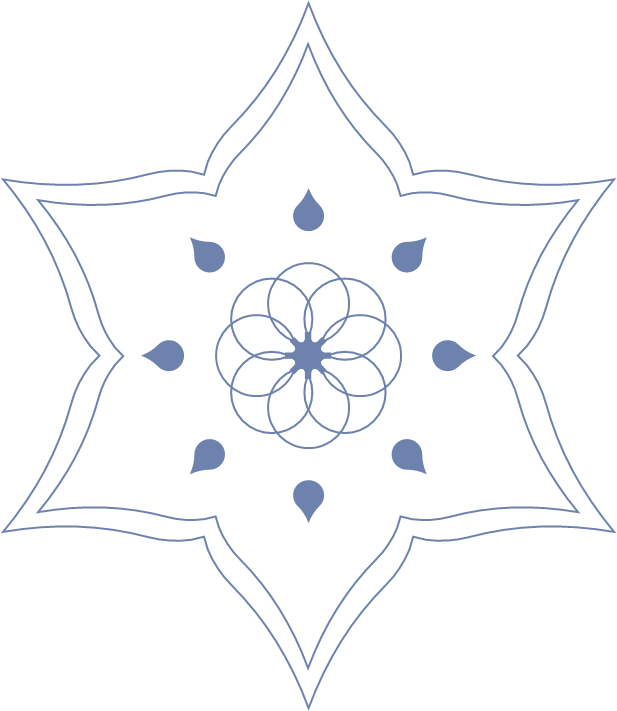 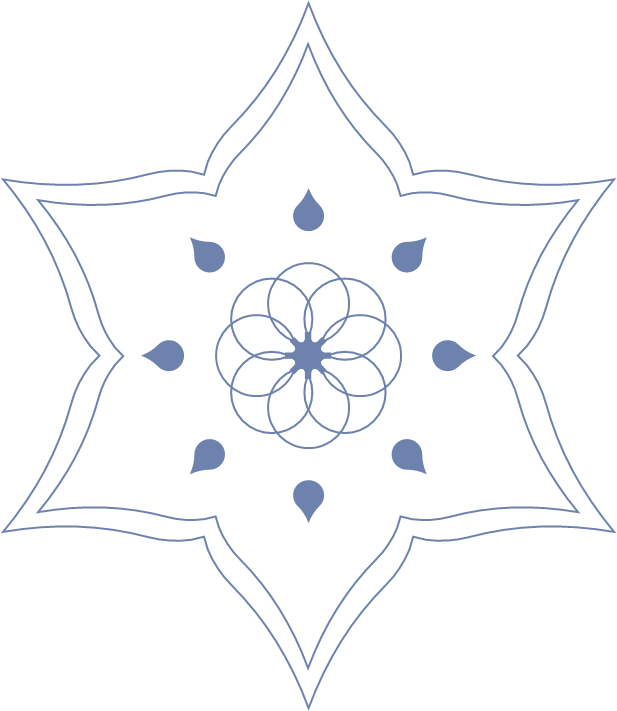 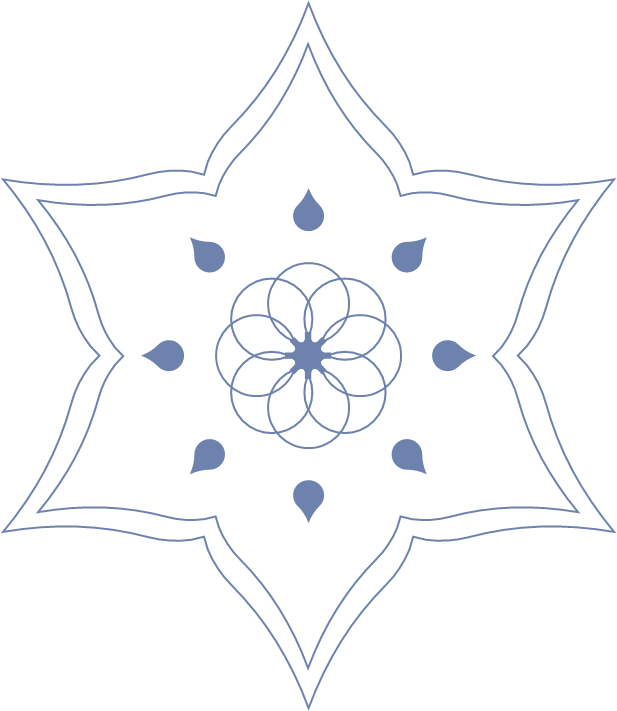 活动预算
肆
成本预算
40
10
%
%
年年七夕渡瑶轩，谁道秋期有泪痕。
自是人间一周岁，何妨天上只黄昏。
广告成本
人力成本
20
30
%
%
物料成本
场地成本
200,000
总成本：
元
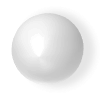 预算分配
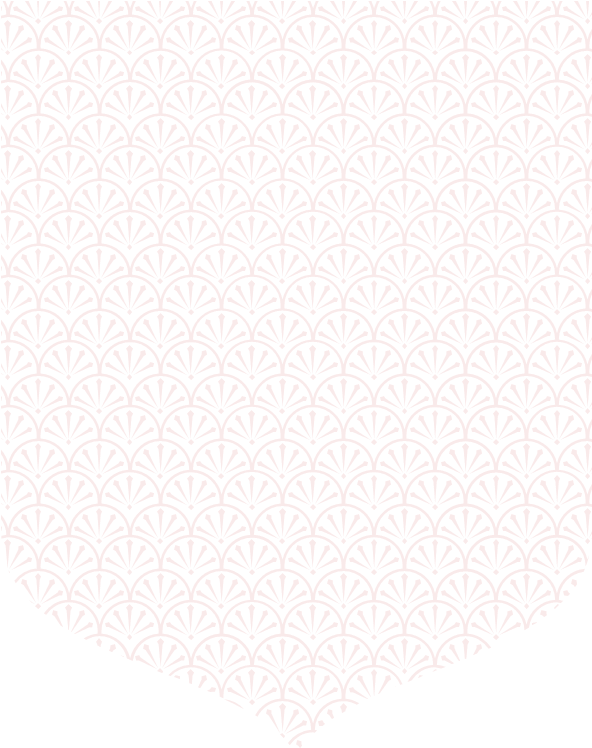 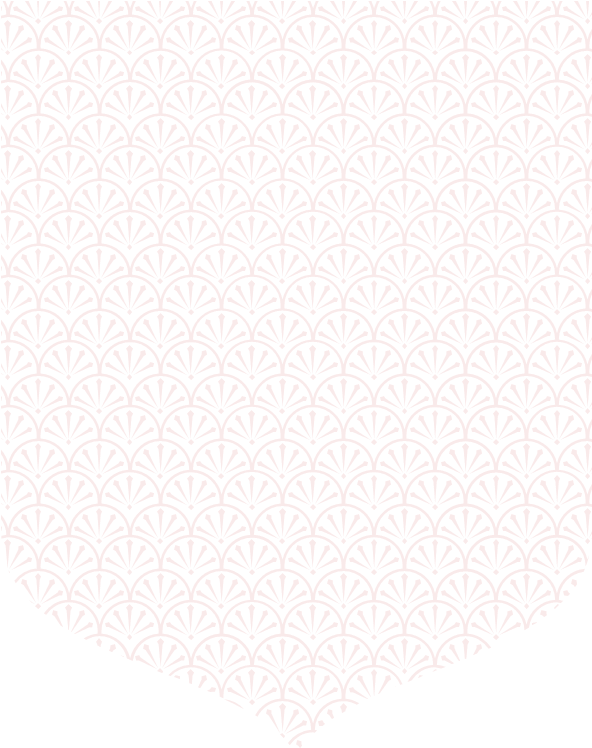 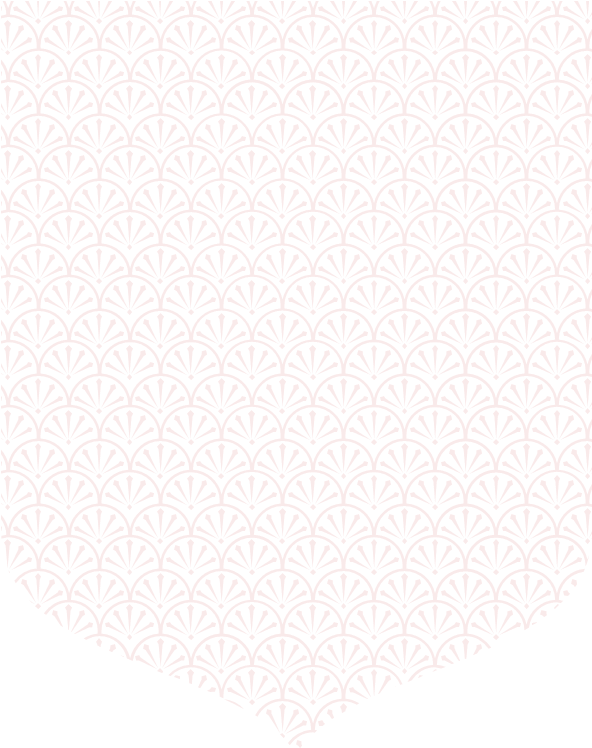 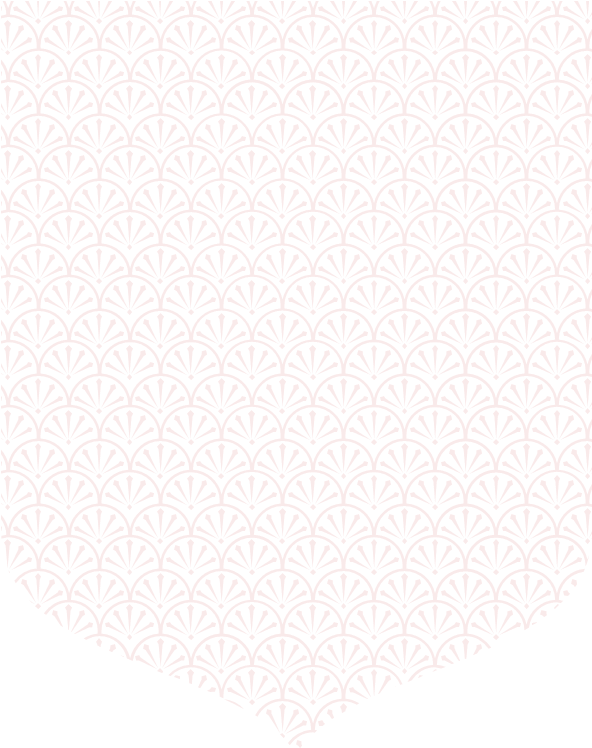 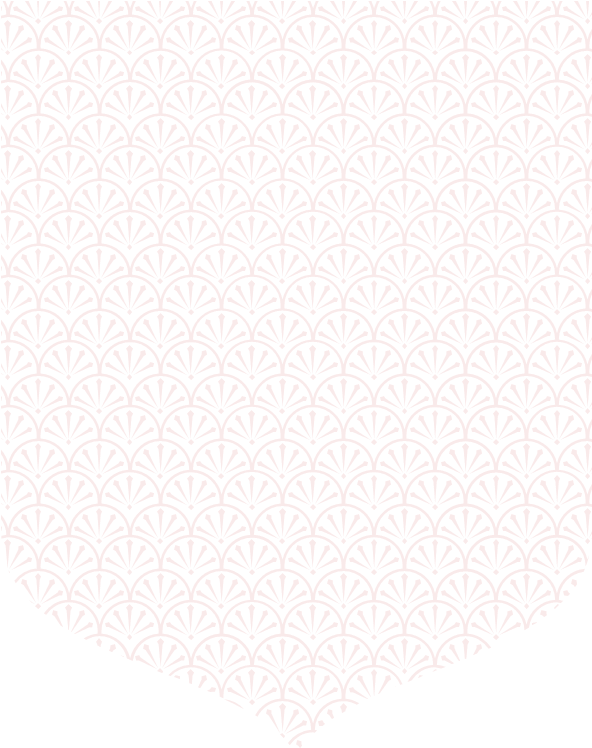 8
4
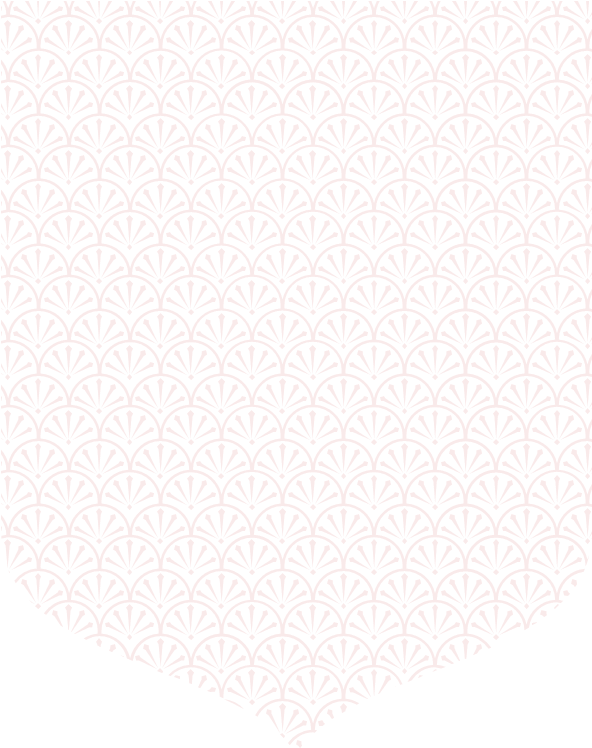 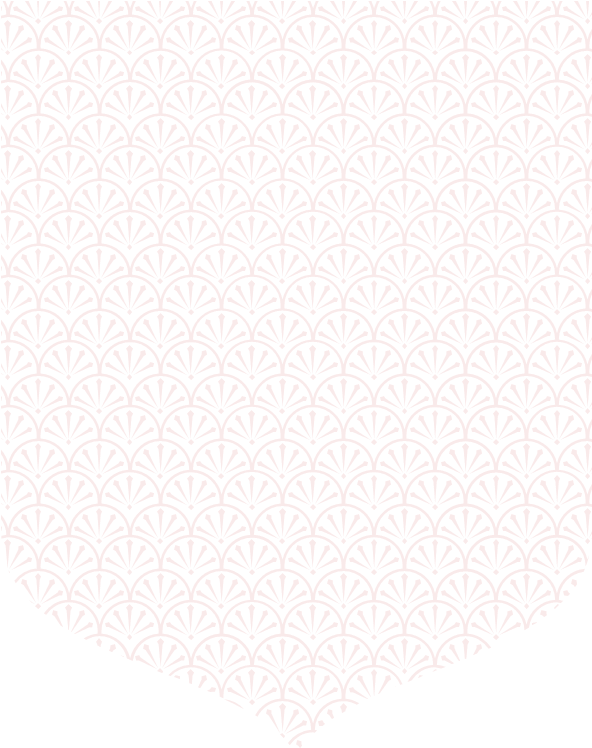 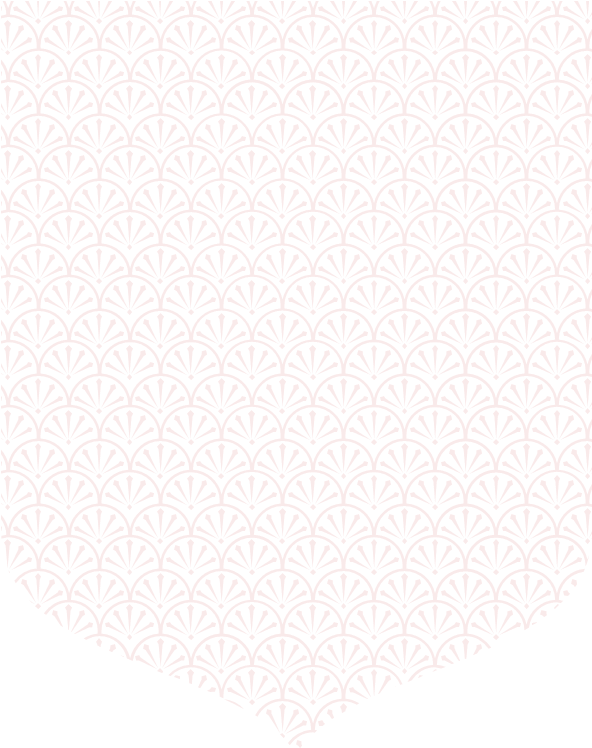 广告费用
物料费用
万元
万元
户外广告、微信广告等费用
广告物料、活动物料、场地物料等
1
2
人员费用
演出费用
万元
万元
临时安保组、员工节日加班等费用
嘉宾的演出设施设备、配演费用
1
4
场地费用
嘉宾费用
万元
万元
包括：2个300平米的临街铺面
包括：特邀嘉宾、普通嘉宾
欢迎提出不同意见
汇报人：OfficePLUS
OfficePLUS.cn
标注
字体使用


行距

素材

声明



作者
中文：思源宋体CN Semibold（标题）、字体圈欣意吉祥宋（正文）
英文：Bahnschrift  Light

标题 1.0
正文 1.25
作者原创素材、unsplash

本网站所提供的任何信息内容（包括但不限于 PPT 模板、Word 文档、Excel 图表、图片素材等）均受《中华人民共和国著作权法》、《信息网络传播权保护条例》及其他适用的法律法规的保护，未经权利人书面明确授权，信息内容的任何部分(包括图片或图表)不得被全部或部分的复制、传播、销售，否则将承担法律责任。

予心